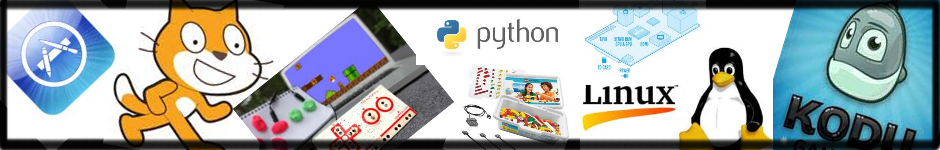 Workshop: Computer Networks
Jon Chippindall
www.primarycomputing.co.uk
CAS Master Teacher
@drchips_
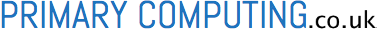 Computing national curriculum 2014
understand computer networks including the internet; how they can provide multiple services, such as the world wide web; and the opportunities they offer for communication and collaboration 
use search technologies effectively, appreciate how results are selected and ranked, and be discerning in evaluating digital content
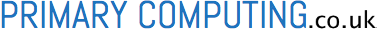 Session aims:
Increase subject knowledge around computer networks 

Provide ideas for activities to teach POS statements
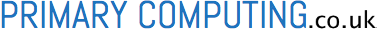 ‘Understand computer networks’
Server: Provides services on the network, such as logging in, running programs, saving.

Clients: Access services. 

Hub/switch: Connect everything together.  

Why? Share services: Printers/internet, programs, saving.
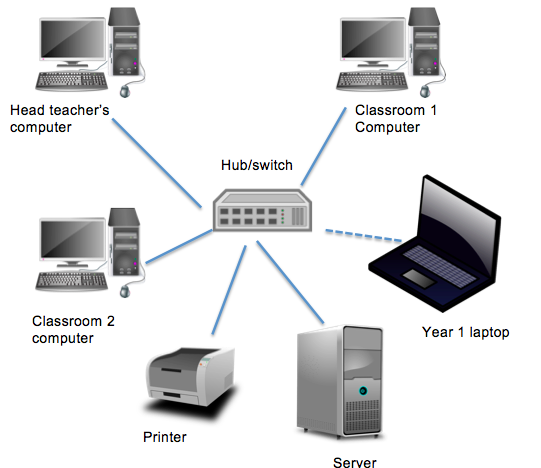 Activity: Network hunt
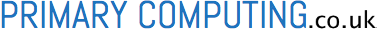 Activity: modeling the internet
Websites available 

www.bitesize.com/shadows

www.youtube.com/shadows

www.shadowlantern.com
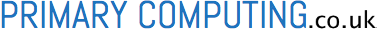 [Speaker Notes: Make badges 
Print web pages 
Get paper for messages
Scissors 
https://www.youtube.com/watch?v=WwyJGzZmBe8
Traceroute]
‘The opportunities they offer for communication and collaboration’
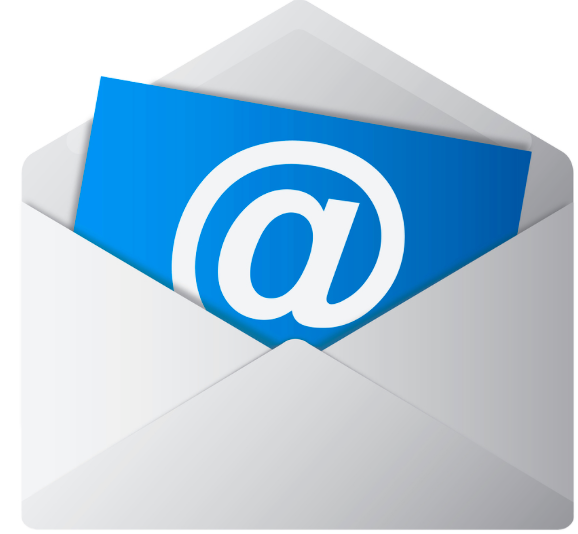 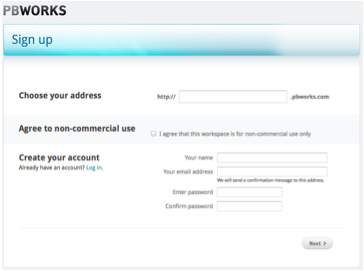 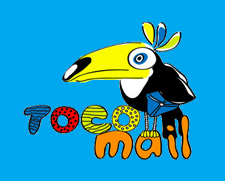 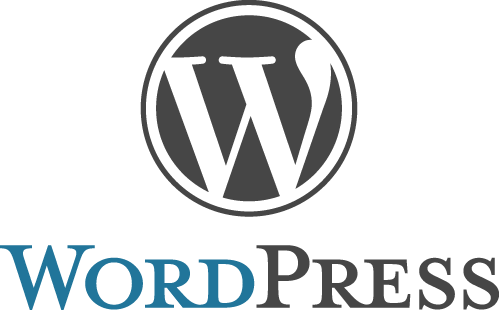 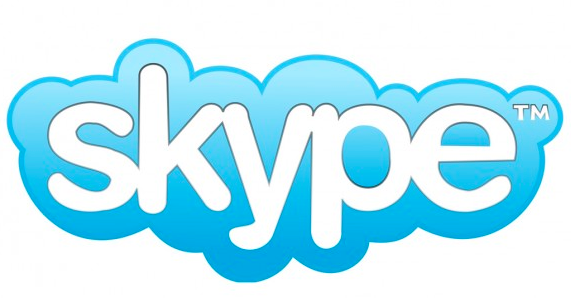 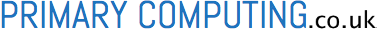 Search engines: ‘appreciate how results are selected’
Activity: setting up your own search engine.
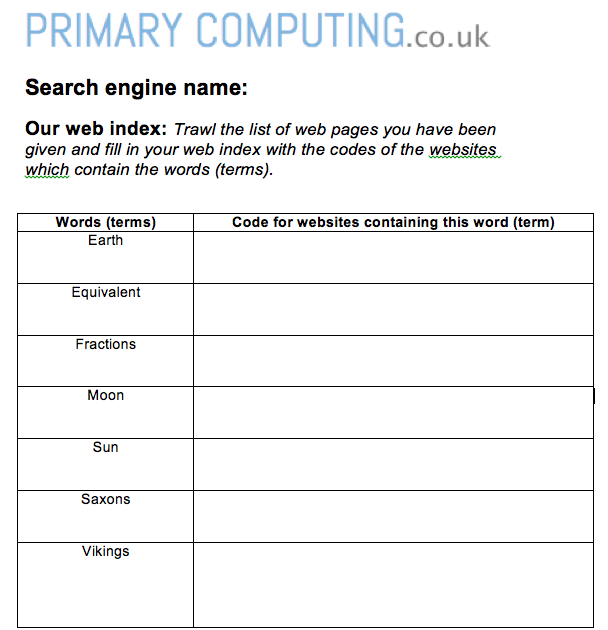 Pupils become web spiders and create their own index of the web
They use this index to respond to searches
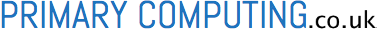 [Speaker Notes: Powtoon]
‘appreciate how results are ranked’
Activity:
Create a ‘webpage’ about frogs!
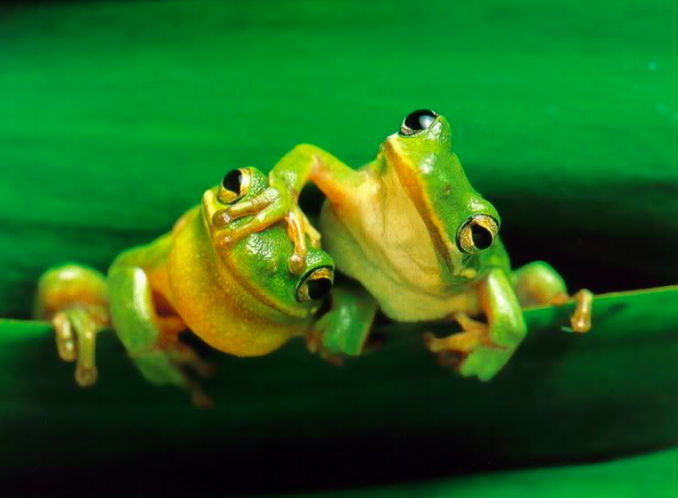 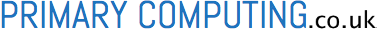 [Speaker Notes: Create content 
Add URL 
Link to others
Score
SEO]
Curriculum +            HTML
Mozilla 

X-Ray Goggles: https://goggles.webmaker.org/

Thimble: https://thimble.webmaker.org
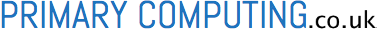 Resources and questions…
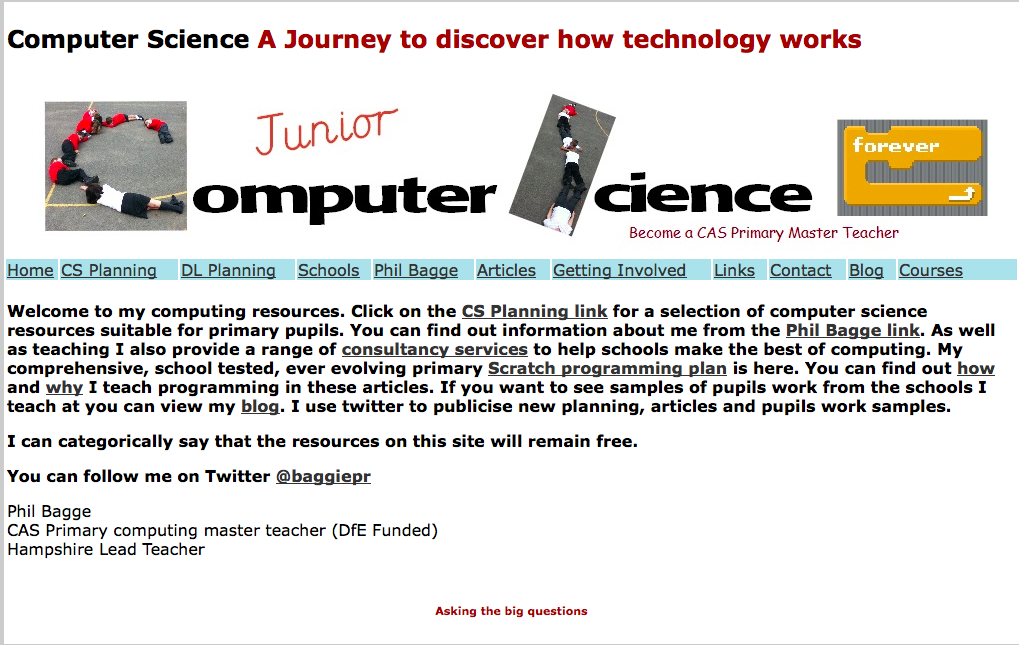 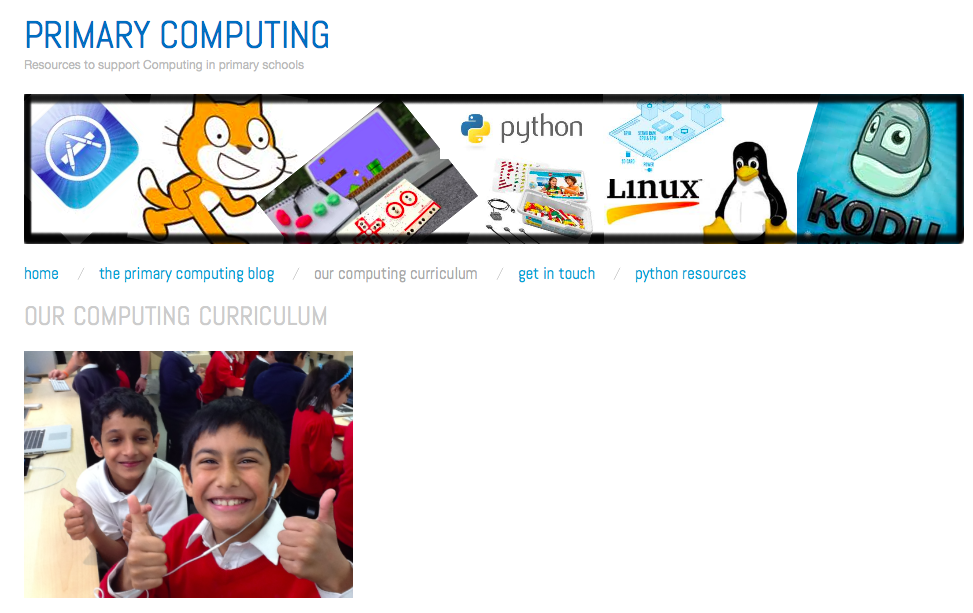 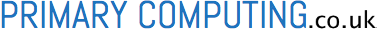 www.code-it.co.uk
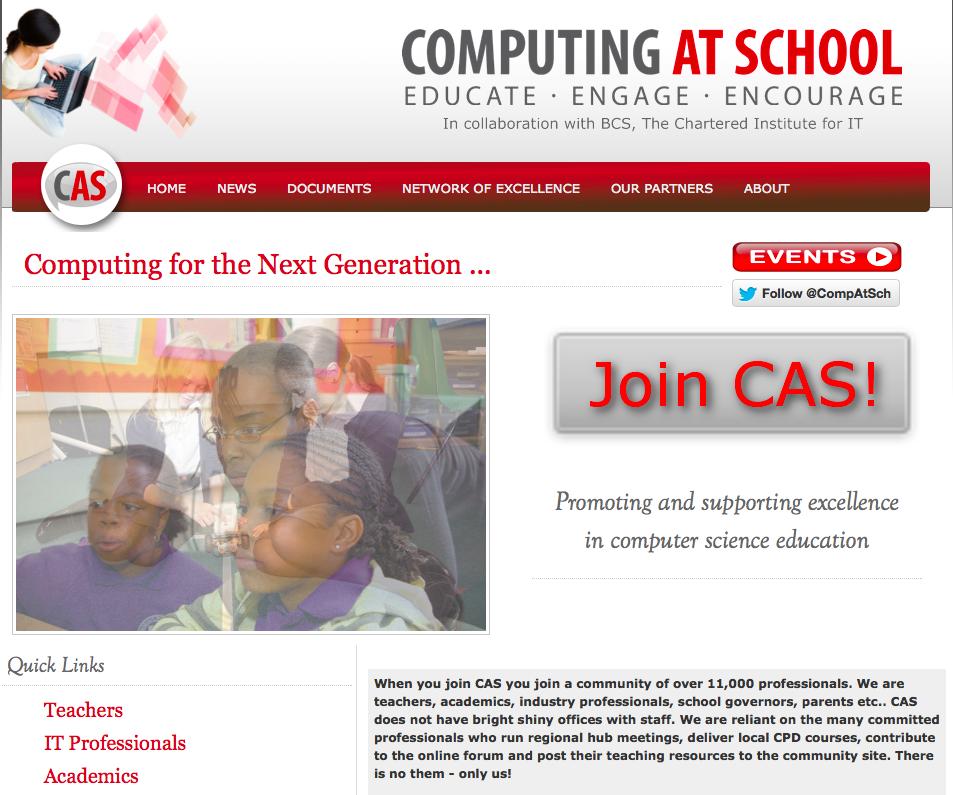 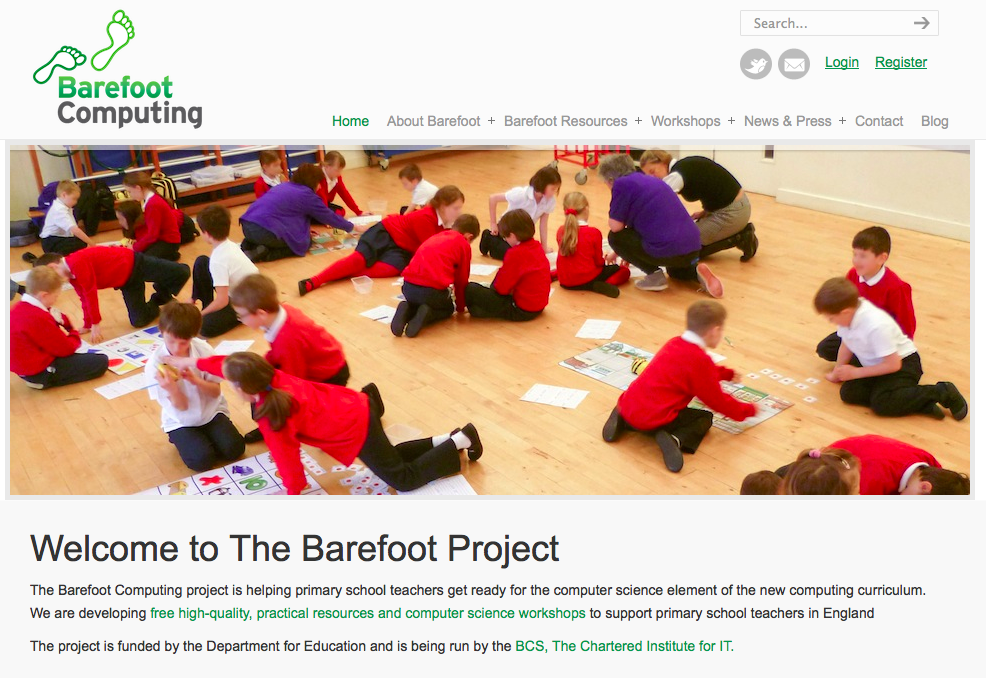 www.computingatschool.org.uk
www.barefootcas.org.uk